hespéridé
fruité
doux
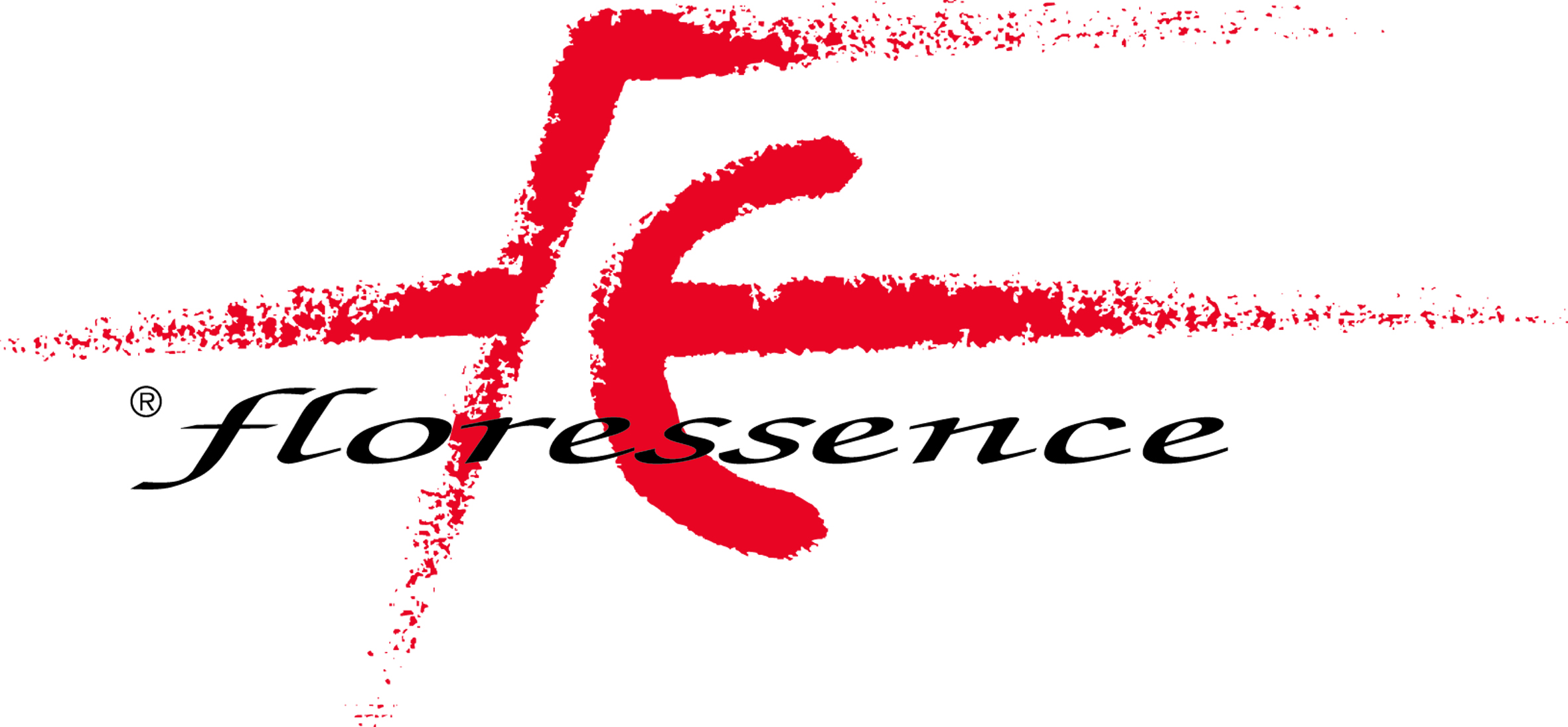 the wedding
citron, bergamotte
fleurs blanches, rose
miel